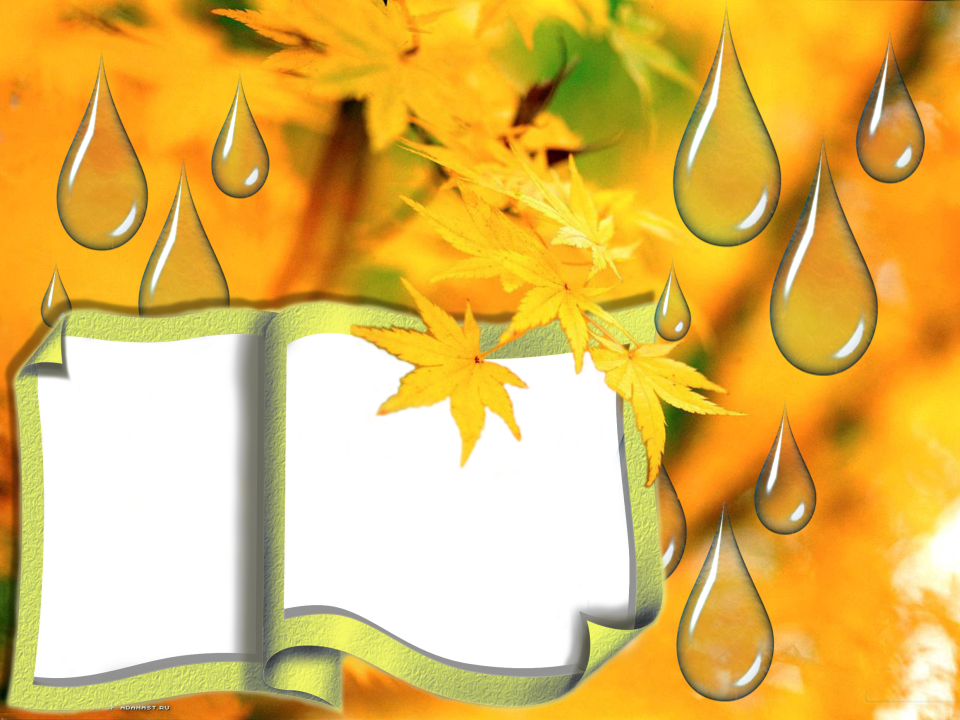 ОСЕНЬ
Автор: Орлова Светлана Викторовна
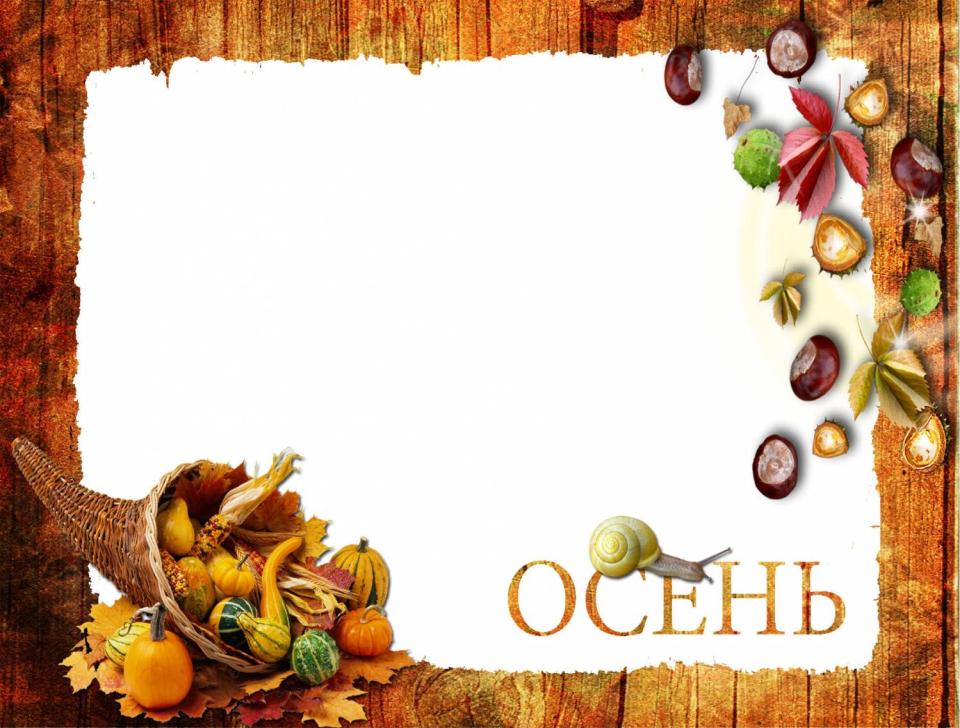 Поле осенью промокло,
Но зато созрела свёкла. 
А в сентябрьских садах Много яблок на ветвях. Что к зиме мы собираем? Как его мы называем? (Урожай)
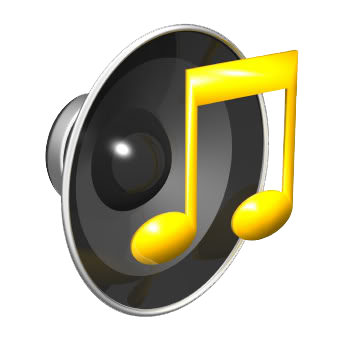 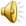 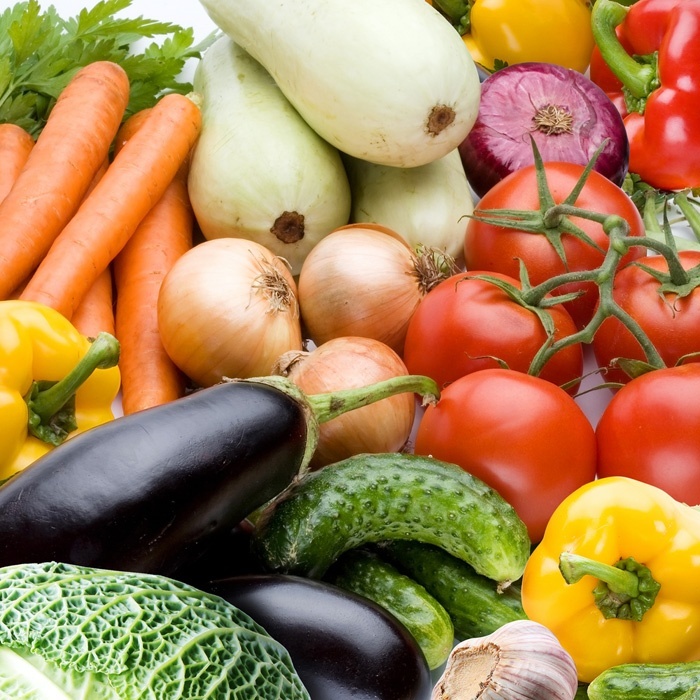 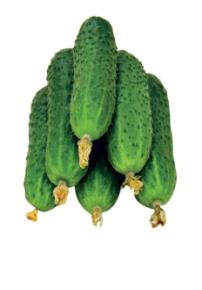 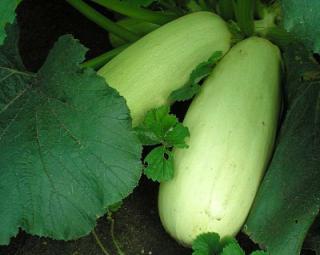 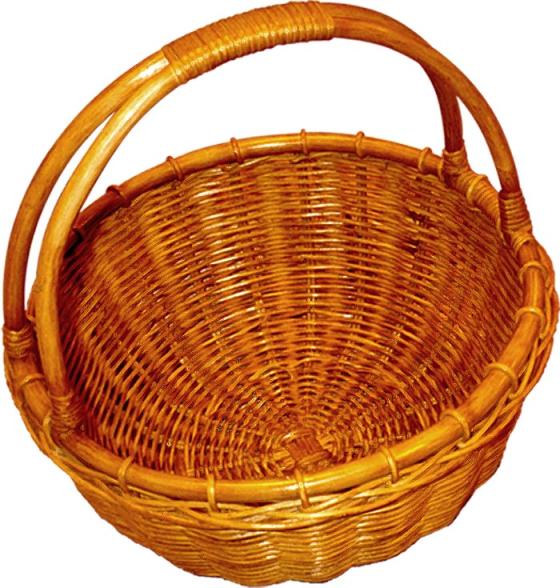 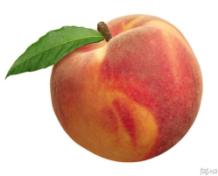 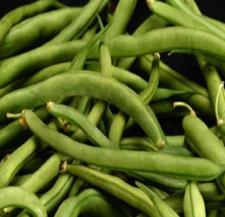 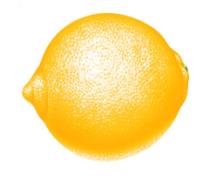 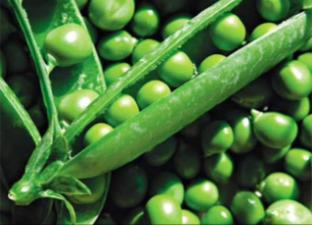 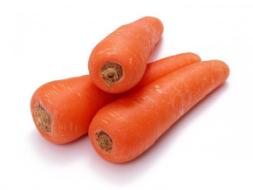 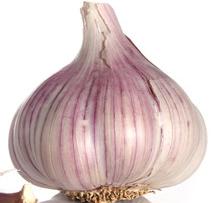 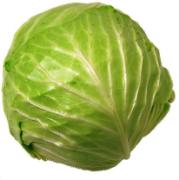 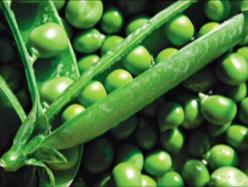 Вырастает он в земле,Убирается к зиме.Головой на лук похож.Если только пожуёшьДаже маленькую дольку —Будет пахнуть долго-долго.
Что за скрип, что за хруст?Это что ещё за куст?Как же быть без хруста,Если я ...
На красном солнышке подсохИ рвётся из стручков ...
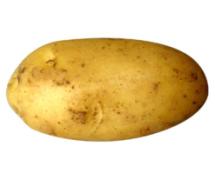 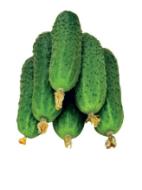 Ни окон, ни дверей-
Полна горница людей
Что копали из земли,Жарили, варили?Что в золе мы испекли,Ели да хвалили?
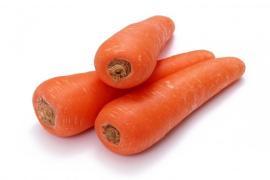 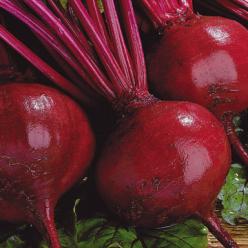 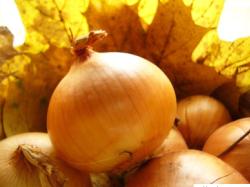 В десять одёжек плотно одет,Часто приходит к нам на обед.Но лишь за стол ты его позовёшь,Сам не заметишь,Как слёзы прольёшь.
Красный нос в землю врос,А зелёный хвостСнаружи остался.
В землю вросло,Сверху красно,Посерёдке толсто,под конец тонко.
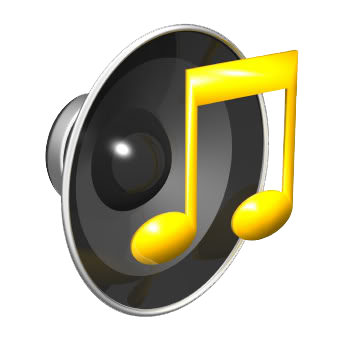 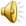 Сентябрь 2013года